Title VI Nutrition Services
Jean Lloyd, MS – TVI Nutrition Consultant
Heidi Robertson, MPH – TVI Nutrition Consultant
Overview
Older Americans Act Nutrition Program Requirements
Nutrition and Health 
Nutrition Services Provision
Federal Management Requirements
Resources
2
[Speaker Notes: I use the term Title VI Director to describe your role and understand that you may have a different job title and may even manage more programs than Title VI]
Older Americans Act Nutrition Program Requirements
Older Americans Actuntitled (acl.gov)
Title VI
Section 601 grant authorization
“It is the purpose of this title to promote the delivery of supportive services, including nutrition services to American Indians, Alaskan Natives, and Native Hawaiians that are comparable to services provided under title III”

Section 614 (a) application

Section 614 (a) (8) nutrition requirements
“provide assistance that either directly or by way of grant or contract with appropriate entities nutrition services will be delivered to older individuals who are Indians represented by the tribal organization substantially in compliance with the provisions of part C of title III”
Older Americans Actuntitled (acl.gov)
Title III
Section 311 Nutrition Services Incentive Program
Section 315 Consumer Contributions
Section 330 Purposes of Nutrition Services
Section 331 Congregate Nutrition Services
Section 336 Home-Delivered Nutrition Services
Section 339 General Provisions for Nutrition Services
Part A/B Grants - Nutrition Services
Required Nutrition Services:
Congregate Meals
Home Delivered Meals
Nutrition Education and Nutrition Counseling
As appropriate
Part A/B Nutrition/Health Promotion Permitted Services
Traditional foods activities
Other traditional activities
Diet counseling
Sponsorship of Farmers Market programs
Food Bank distribution centers
Blood sugar checks
Diabetes education
Foot care
Blood pressure checks
Evidence-based health programs
Falls avoidance education
Medication management
Support groups
Socialization activities
Exercise Classes
Participant Eligibility
Title VI application
For A/B programs submit an application
Required to have at least 50 elders, aged 60+
Service eligibility
Title VI Part A (American Indian/Alaska Natives), the Tribe determines eligibility age (may be under age 60) 
Regulations CFR451322
Title VI Part B (Native Hawaiians) eligibility is age 60
Regulations CFR451323
Title III eligibility is age 60 
OAA [Sec.102(40)]
Live within your service area
Elders who are not members of your Tribe, but are American Indians/Alaska Natives and live within your service area are eligible
Participant Eligibility[OAA Sec. 339(H)(I)]
Others who are eligible
Spouse of any age or ethnicity
Adult individuals with disabilities who live with the elder and come to the congregate site for a congregate meal or if the elder receives a meal at home, also receives a home-delivered meal
Volunteers who provide services during meal hours
Individuals with disabilities who are not older but who live in housing facilities occupied primarily by older individuals at which congregate nutrition services are provided
Definitions for an eligible individual for congregate & home-delivered meals is in the Technical Documents for Title VI OAAPS
Home-Delivered Meal Eligibility
Meal is served to a qualified person

Qualifications include (45CFR1321 Grants to State & Community Programs on Aging) :
Frail
Isolated
Home-bound by reason of illness or incapacitating disability

COVID-19 PIVOT (Technical Documents for Title VI OAAPS)
Stay-at-home orders as determined by Title VI programs’ policies and procedures
Tribal Decisions
Services Provided
Congregate and Home-Delivered meals are required
unless provided by another entity as stated in the application
Other nutrition services are a Tribal decision

Funding Allocations
Title VI does not specify how much funding is to be allocated to each service, nor does it specify how much funding is to be allocated to components of a service such as food, labor, etc.
Title VI & Title III
If your Tribe receives only Title VI funds, you are required to meet:
Title VI requirements: age, etc.
Title VI manual guidelines
Title VI OAAPS reporting
Title VI fiscal reporting
If your Tribe also receives Title III funds, you are required to meet in addition:
SUA Title III requirements, age, etc.
SUA Title III standards, guidelines
SUA Title III OAAPS reporting
SUA Title III fiscal reporting
Funding
Federal Title VI A/B funds, limited Title VI Part C
Federal Nutrition Services Incentive Program (NSIP) Section 311
Tribal funds
State Title III funds
State funds
Elders’ contributions/donations
Fund-raisers, private or in-kind donations (food, space, utilities etc.)
Title VI and NSIP funding levels are found at Older Americans Act (OAA) | ACL Administration for Community Living
Nutrition Services Incentive Program (NSIP)(OAA Sec. 311)
Federal grant funding from ACL to support meal provision, supplemental funds to Title VI or Title III
Grantees may choose to receive cash, commodities (from USDA) or a combination of cash & commodities; most Tribes & States choose cash
NSIP allocations may be used to purchase domestically produced food such as milk, fruit, vegetables, protein products, and other food products that are used to produce a meal
NSIP funds cannot be used for administrative costs, indirect costs, labor, etc.
NSIP funding is not to be used to provide cash to participants, provide bags of groceries or supplements for participants. It is to be used to purchase food for meals only
Nutrition Services Incentive Program(OAA Sec. 311)
Meals reported for NSIP must comply with all Title VI requirements
Served to eligible or qualified participants or volunteers
Meet nutritional requirements
Staff over the eligibility age who receive a meal

NSIP funding is based on the number of eligible meals
Reported in OAAPS
Definition & technical information is found in the Title III OAAPS Technical Documents

Meals not to be reported in OAAPS
People who are not eligible for service, such as guests, other Tribal members
Staff who are not eligible for service

COVID-19 PIVOT: NSIP funding was held harmless
Participant Question
True or False – Nutrition Services Incentive Program (NSIP) funds can be used to provide cash or bags of groceries to their clients? 

True
False
Answer
True or False – Nutrition Services Incentive Program (NSIP) funds can be used to provide cash or bags of groceries to their clients? 

True
False
Contributions (OAA Sec.315)
Program participants are to be provided the opportunity to contribute whatever amount they want for services
Program participants cannot be denied service if they choose not to contribute
Participant contributions should only be used on the service for which the funds were donated 
If a participant contribution is provided for meals, the contribution is required to be used to support and expand meals
Programs must develop policies and procedures to ensure
Privacy & confidentiality
Safeguarding contributions
Non-eligible participants such as staff, other tribal members, guests are to be charged full cost and those funds put back into the program
The contribution cannot be used to fund a trip to the casino, a new senior center floor, or other things
Fundraising or Tribal funds are okay for other activities
Participation Question
A 72-year-old Tribal elder and his 54-year-old wife come to the senior center for meals.  What funding source(s) support these meals?

Title VI, elder only
Title VI, both elder and spouse
Nutrition Services Incentive Program
Both B & C
None - Charge couple for their meals
Answer
A 72-year-old Tribal elder and his 54-year-old wife come to the senior center for meals.  What funding source(s) support these meals?

Title VI, elder only
Title VI, both elder and spouse
Nutrition Services Incentive Program
Both B & C
None - Charge couple for their meals
Does the Nutrition Program Have to Serve Everyone Who Comes?
NO!
The program is for eligible elders & qualified others only, that is Native, age eligible
Title VI funds cannot be used to provide services to individuals who are not eligible under Title VI
If your nutrition program is serving individuals who are not eligible under Title VI with Title VI funds, the program may have audit exceptions which would mean paying back funding
If your SUA provides Title III funds, these funds can be used to provide services to both Indians & non-Indian Title III older adults (age 60 and over) who might want to attend
Your Tribal funds may be used as the Tribe decides
Your program needs to develop Policies and Procedures to address these issues; consult with your fiscal office in developing these to ensure that they are clear, especially to auditors
Meals to Visitors/Guests
This program is for elders & other qualified persons
Sometimes family members, grandchildren, or adults with disabilities under the eligibility age who live in the community show up at the site, these people are not eligible to be served with Title VI funds
If you feed non-elders use another source of funding such as Tribal funds to pay for these meals
There are some exceptions:
An elder and the caregiver who accompanies the eligible elder
An adult with disabilities at the congregate site 
If the person volunteers to help with tasks
Volunteers
Meal program volunteers of any age can eat meals
Can count them in your meal counts for NSIP
All of these meals count for NSIP along with elders’ meals
Under 60 Guest meals DO NOT COUNT for NSIP
Don’t forget to include special dinners….birthday’s, celebrations, Elder Honor Day—just make sure the meal meets the requirements for the Older Americans Act
Staff Meals
If a meal is part of the staff benefits, the staff may eat
Under Title VI, staff and other Tribal members may not pay the suggested contribution unless the staff or other Tribal members are elders
Non-eligible individuals are to pay full-cost
Under Title VI, staff meals may not be reported in OAAPS unless the staff are elders
Nutrition and Health
Nutrition: An Integral Part of Health
Purpose:
Older Americans Act Nutrition Program 
Sections 330, 601 
Reduce hunger, food insecurity, malnutrition
Promote socialization
Promote health and well-being
Delay adverse health   conditions
Necessity: 
Need adequate nutrition to:
Maintain physical, cognitive & emotional functioning
Promote health & functionality
Reduce risk of chronic disease 
Treat & manage chronic disease
Remain home in the community
Cultural preservation
Participant Question
What is the most common chronic condition related to nutrition among Tribal elders? 
Obesity
Overweight
High Blood Pressure
Diabetes
Answer
What is the most common chronic condition related to nutrition among Tribal elders? 
Obesity
Overweight
High Blood Pressure
Diabetes
Common Health Concerns of Title VI Elders Related to Nutrition
National Title VI Needs Assessment Data, Cycle VI, University of North Dakota, nrcnaa.org
Centers for Disease Control and Prevention. Behavioral Risk Factor Surveillance System Survey Data. Atlanta GA. DHHS.
Meal Requirements[OAA Sec 339 (2)(A)(B)(F)]
Congregate meals & home-delivered meals are composed of conventional foods and are required to 
Meet Dietary Guidelines for Americans 2020-2025
Meet Dietary Reference Intakes
Comply with Tribal, State, or Federal Model Code for Food Safety
Be appealing to participants
Meet ethnic cultural preferences
Definition is in the Technical Documents for Title VI OAAPS
COVID-19 Pivot
Meals were required to meet a caloric level only, but the Administration encouraged programs to continue to meet the nutrition requirements stated in the OAA
Meal Requirements(OAA Sec. 336)
Meals are composed of conventional food, “hot, cold, frozen, dried, canned or fresh food”
Definition found in the Technical Documents for Title VI OAAPS
Meals are not composed of bags of groceries or nutritional supplemental products such as Boost or Ensure
COVID-19 PIVOT 
During the pandemic, Title VI programs delivered groceries and other supplies
These groceries did not count as a home-delivered meal
Meal Requirements
Congregate meals are served to eligible, qualified persons in a group setting such as a senior or community center. Definition is found in the Technical Documents for Title VI OAAPS.

Home-delivered meals are served to eligible, qualified persons in an elder’s place of residence

COVID-19 PIVOT – Meals served through carry-out or drive-through. Definition is found in the Technical Documents for Title VI OAAPS
Frequency(OAA Sec 331, 336, 601, 602, 614)
Both Titles III and VI require meals to be served 5 days per week, but there are exceptions

When a Tribe applies for funding, the Title VI application indicates:
Services & frequency to be provided
If meals are to be served less than 5 days per week, explain why

Although meals are usually provided 5 days a week, a Tribe may indicate that it wants to provide meals less often
Frequency Modifications(OAA Sec 331, 336, 601, 602, 614)
If the Tribe wants to decrease the number of days per week that it provides meals after the application is approved:
The Tribe needs to notify the ACL regional office
State that their application needs to be modified
State plans to decrease the number of days per week that meals are served
State the reason for the decrease (decreased funding, poor attendance, etc.)
ACL reviews & approves modifications
Nutrition Service Provision
Elders’ Perspective(Evaluation of the ACL Title VI Programs Year 2 Interim Report)
“We come here and share. Everybody is eating it. It makes you feel good….It’s the way the cook prepares it. The native culture, you have it here and we all share that, because we can’t go home to do that, have the native food.”
“You know, homebound…elderly might not have a balanced meal in the home. Maybe that’s the only meal they get in the day.”
“When you’re home alone, you might fix something but you’re not happy, because you know you’re all alone, sitting there trying to eat that meal. And when you’re here, you have people around you talking, laughing, and seem to enjoy the meal.”
“[I like best] that somebody comes into my house when I’m really down and they take the time to come in and say hello and give you a hug.”
Quality Nutrition Services
Components of nutrition services quality
Social activities, connections
Traditions, culture, traditional foods

Components of meal quality
Menu development & implementation
Meal production
Meal service & delivery
Costs
Participant satisfaction
Menu Development & Implementation
Many programs use a meal pattern to comply with the Dietary Guidelines for Americans 2020-2025 & Dietary Reference Intakes

Menus are to be reviewed & approved by a registered dietitian or individual of comparable expertise

Meals are to be produced in adherence to Tribal, State, or Federal Model Code for Food Safety  to ensure people do not get sick
{Hidden}
Serving Sizes Used in the Title VI Program
[Speaker Notes: This slide contains a table listing the serving sizes for various foods served in the Title VI Program.  The foods include protein foods, grains, vegetables, beans/legumes, fruit, milk or alternate product, nuts/seeds and oils; then a listing of the number of servings per meal; and finally examples of those foods indicating size]
Participant Question
Serving traditional foods; such as corn, berries, squash, and venison in the senior center has which of the following benefit(s)?
Reinforces culture
Low in sodium & sugar
Donated items lower food costs
All of the above
Answer
Serving traditional foods; such as corn, berries, squash, and venison in the senior center has which of the following benefit(s)?
Reinforces culture
Low in sodium & sugar
Donated items lower food costs
All of the above
Traditional Foods
Traditional foods are important for
Traditional foods support health
Cultural identity
Dignity
Quality of life
Link to the land
Spiritual connection/ceremonies
Preservation of traditions
Community connection
Low in sodium
Low in unhealthy saturated fat
Low in simple carbohydrates
Low in added sugars
High in potassium
Higher or moderate in good fat
High in complex carbohydrates
High in fiber
{Hidden}
Meal Production
Production kitchens are to be:
Commercial design, not home design
Commercial equipment
But we manage as best we can
Meals may be produced in many ways:
On-site meal production
Large central kitchen and meals satellited to other sites
Meals catered by a food service company
Frozen meals, often purchased & supplemented with milk, bread, fruit
Shelf stable meals for emergencies
Meal Service & Delivery
Food service production and delivery are to comply with Tribal, State, or Federal Model Code for Food Safety to ensure safe service

Use commercial large & small equipment in all aspects, if possible
Receiving & storage
Food preparation
Cooking
Production
Meal service
Delivery
Cleaning, washing & sanitizing
Participant Question
Answer
Temperature Danger Zone
Keep hot foods hot and cold foods cold
Cold foods below 40 degrees F
Hot foods above 140 degrees F
Temperatures in-between are a danger zone
Allowing for bacterial growth

Time and temperature
Keep food out of the danger zone as much as possible
Calculating Costs
Use all components to calculate full costs:
Food (food service distributor, donations, local contracts, store shopping)
Labor, including administrative costs, salaries, benefits
Space, utilities
Large & small equipment

Talk with your fiscal/financial office for assistance
Non-eligible individuals are to be charged full cost of the meal
Controlling Costs
Keep track of purchases, keep correct records
Proper food storage rotation (FIFO)
Many ways to control costs in foodservice
Purchase proper products; watch for waste
Watch for over production—extra food can go to waste
Do not overproduce to provide 2nd helpings & leftovers to send home
Traditional foods are cheap or free if gathered or donated (hunters, fishermen, foragers, community gardens)
Use other local sources—check with gleaners, food banks, commercial stores or bakeries for product donations
Participant Satisfaction
Menu Committees
Product sampling
Taste panels
Food preference surveys
Satisfaction surveys
Focus groups
Comment boxes
Elder’s Perspective
“And I know we’re getting our vitamins because I look at the food…
and I know it’s the vitamins that we need.” “We come here and share. 
Everybody is eating it. It makes you feel good….It’s the way the cook prepares it.. “
Federal Management Requirements & Resources
Participant Question
Where do you get more information about Title VI regulations, service requirements, etc.?
Older Americans Website
Regional Administrator
Uncle John
Both A & B
Answer
Where do you get more information about Title VI regulations, service requirements, etc.?
Older Americans Website
Regional Administrator
Uncle John
Both A & B
Management Essentials- Know
Older Americans Act & Regulation
Tribal Law and Policies & Procedures
Service Provision
Program’s Polices & Procedures
Budget and how to read fiscal reports
Data collection & reporting
olderindians.acl.gov
Your dedicated website
Managed by amazing friends always looking for feedback
Archived presentations
Resources and updates
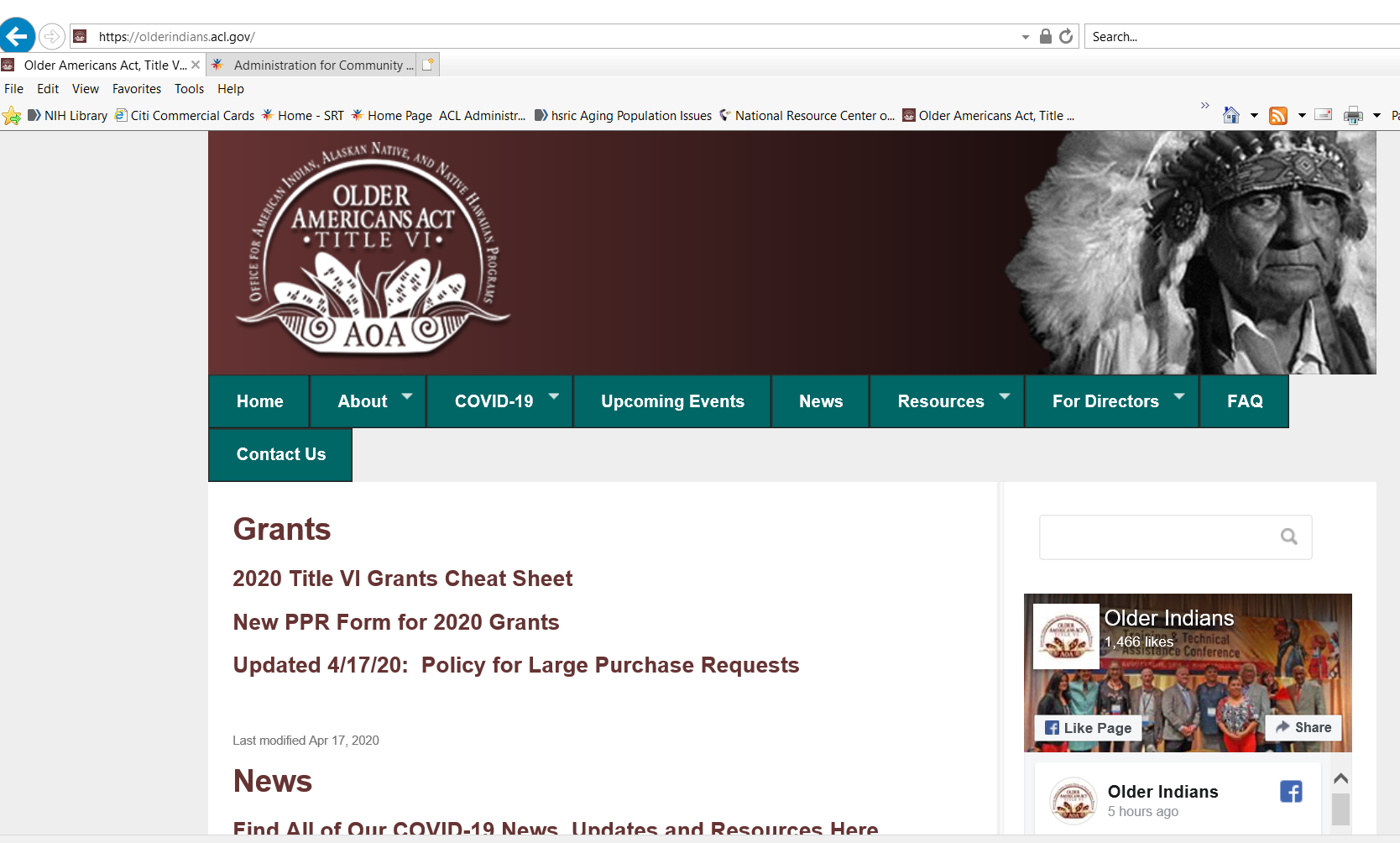 57
[Speaker Notes: There is also a robust website at the following – you can always find the latest info on the home page, as well as archived resources and updates]
olderindians.acl.gov
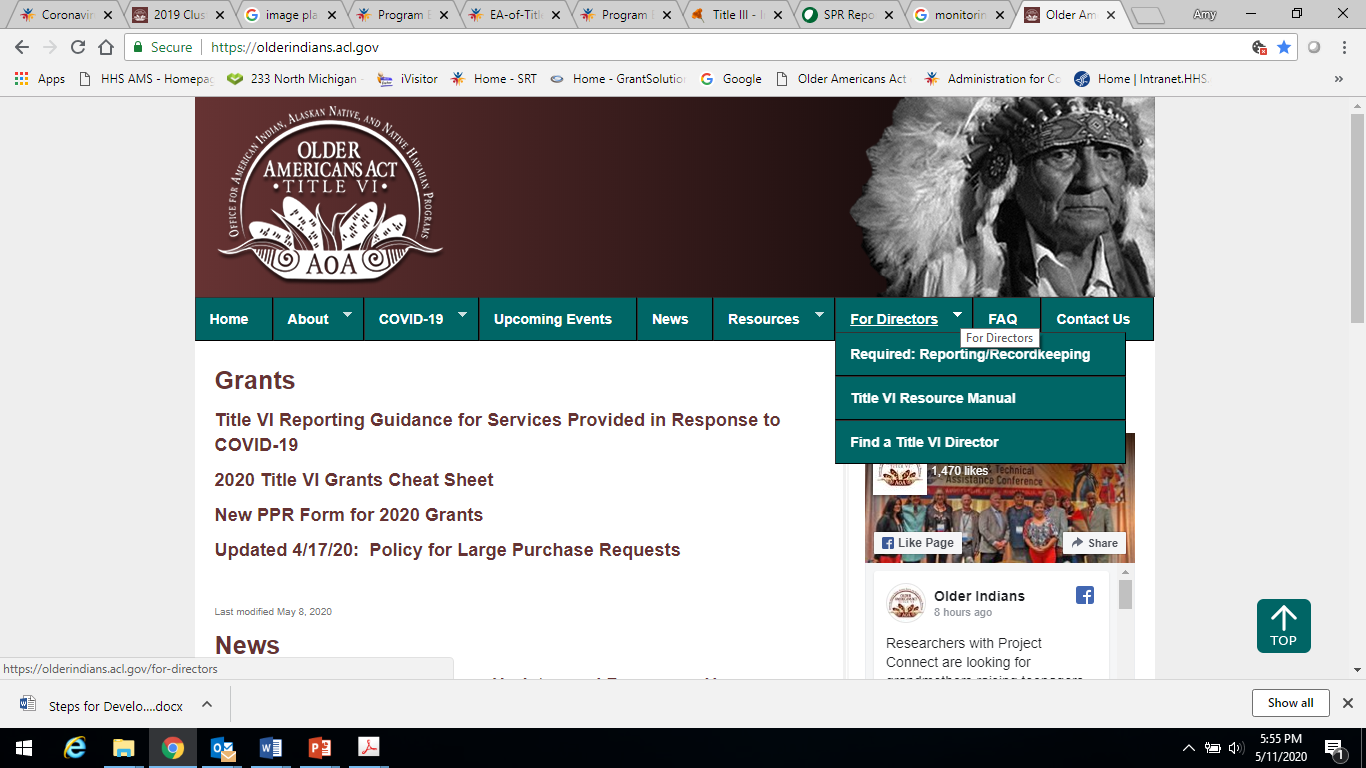 For Directors Tab has key resources:
Required: Reporting / Recordkeeping (See page 68 of Resource Manual)
Title VI Resource Manual (expands on much of the information shared in this webinar)
Find a Title VI Director (connect with your peers)
58
Nutrition and Aging Resource CenterSenior Nutrition | ACL Administration for Community Living
Designed for Title III, but has useful information for nutrition program implementation & older consumers
Information is in the following areas:
Tools and training
Success stories (Title III programs)
Data & evaluation (Title III, but some Title VI)
More resources
COVID-19
Food, Nutrition, Service is Important to Elders & the Community
Food is a part of culture, sharing, & social connection
Nutrition is essential for a healthy life & successful aging 
Service quality helps bind these components together
Your work is essential to do this
To help your work, we reviewed 
Older Americans Act Nutrition Program Requirements
Nutrition and Health 
Nutrition Services Provision
Federal Management Requirements
Resources
THANK YOU!
Jean Lloyd MS  Title VI Nutrition Consultant jlloyd095@gmail.com

Heidi Robertson MPH Title VI Nutrition Consultant HeidiRobertson@communityhealthconsult.com